Figure 1 Transthoracic echocardiogram showing partially calcified mitral valve with an immobile anterior lateral ...
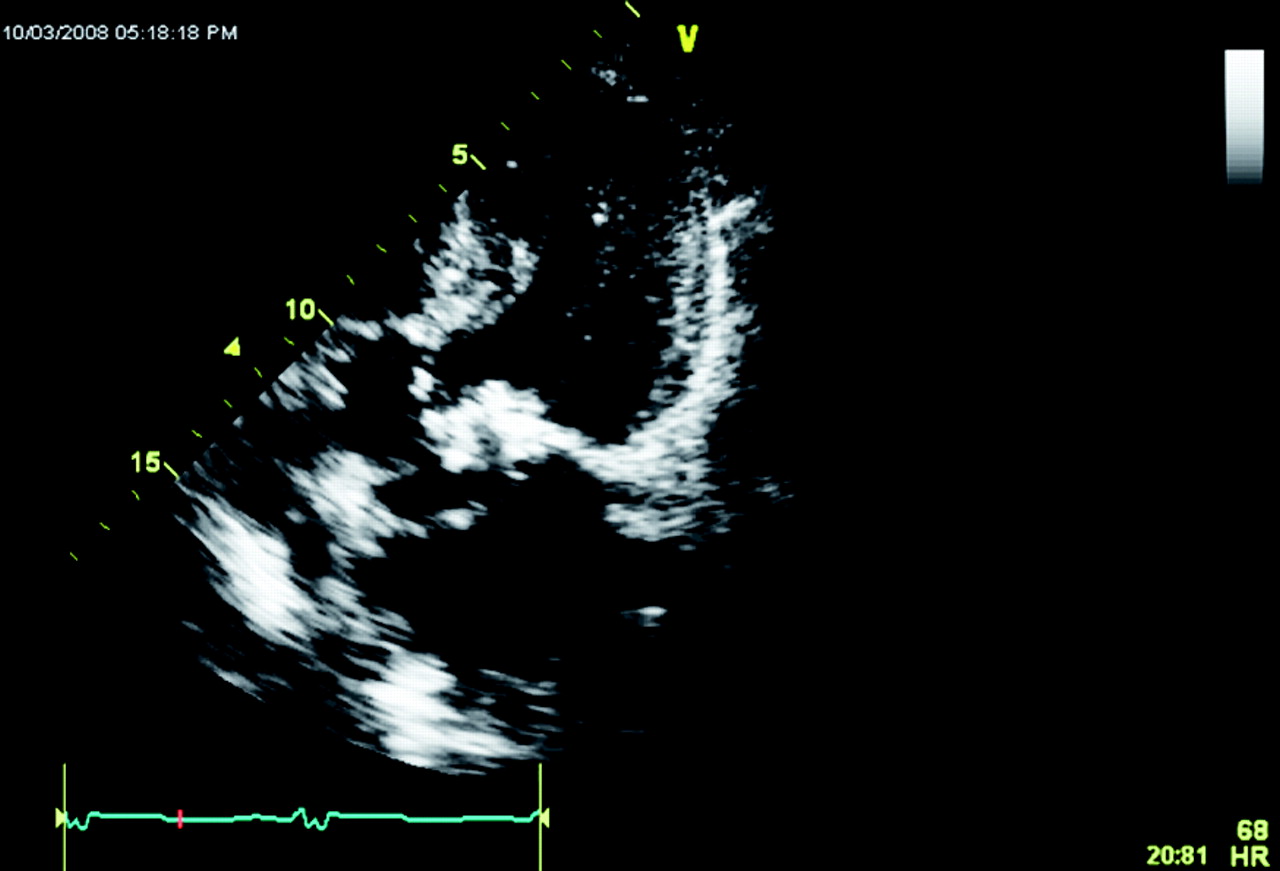 Eur J Echocardiogr, Volume 11, Issue 3, April 2010, Page E7, https://doi.org/10.1093/ejechocard/jep189
The content of this slide may be subject to copyright: please see the slide notes for details.
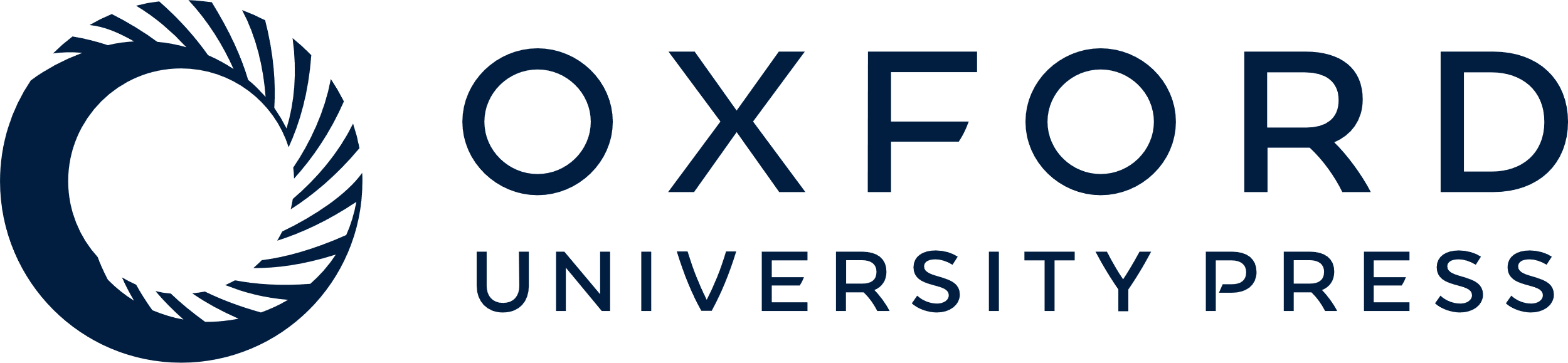 [Speaker Notes: Figure 1 Transthoracic echocardiogram showing partially calcified mitral valve with an immobile anterior lateral leaflet.


Unless provided in the caption above, the following copyright applies to the content of this slide: Published on behalf of the European Society of Cardiology. All rights reserved. © The Author 2009. For permissions please email: journals.permissions@oxfordjournals.org.]
Figure 2 Destroyed mitral–aortic intervalvular fibrosa with perforation of the aortic annulus.
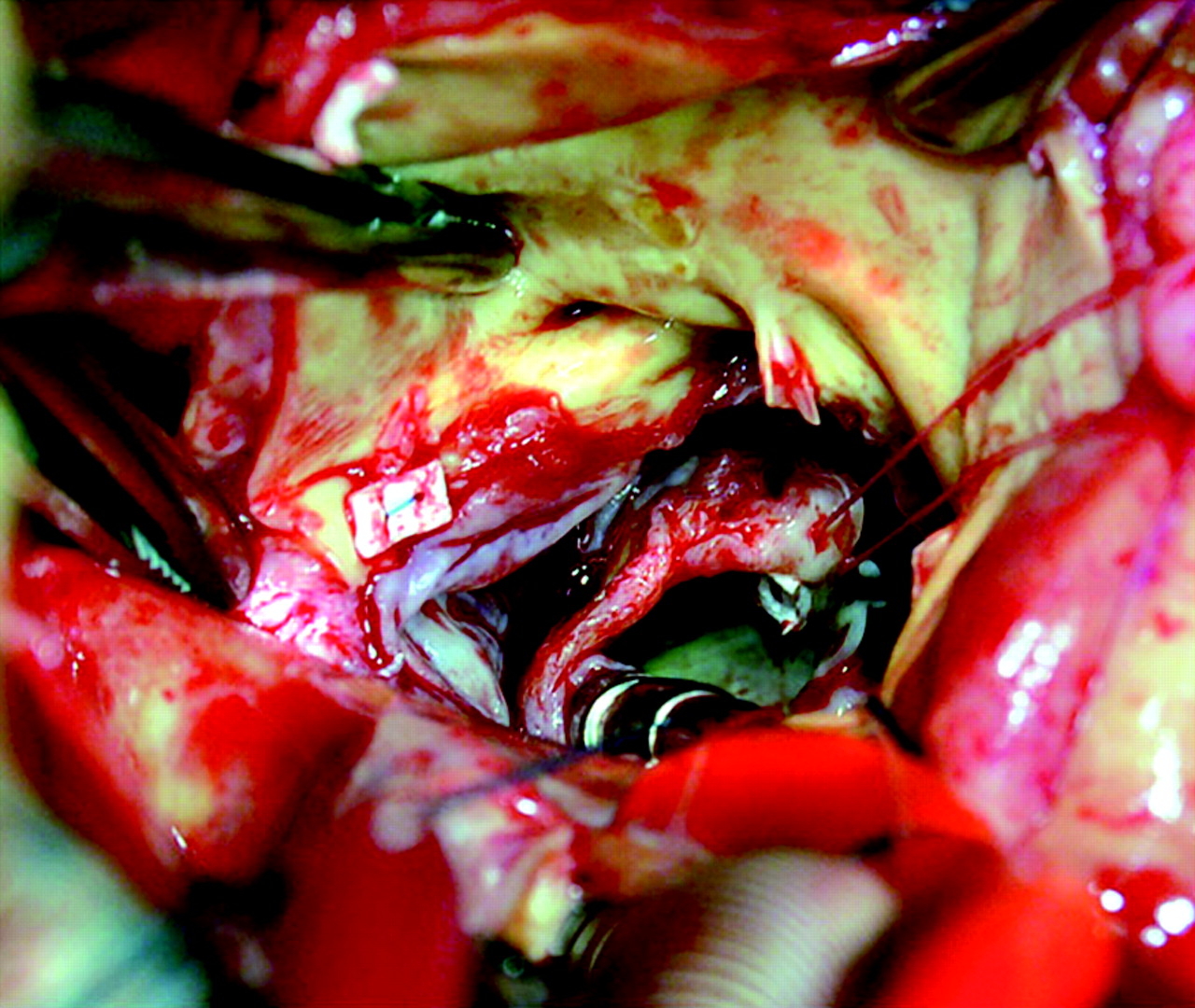 Eur J Echocardiogr, Volume 11, Issue 3, April 2010, Page E7, https://doi.org/10.1093/ejechocard/jep189
The content of this slide may be subject to copyright: please see the slide notes for details.
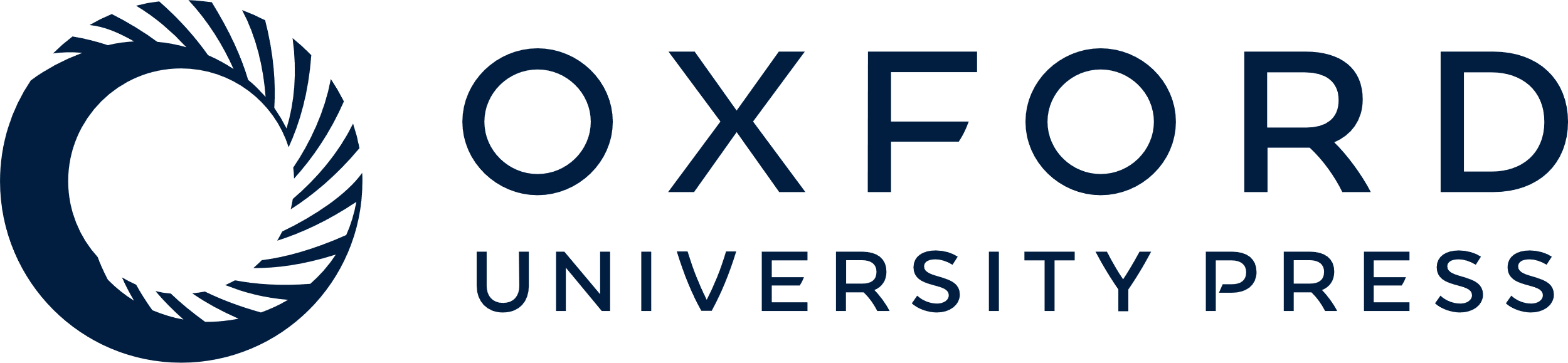 [Speaker Notes: Figure 2 Destroyed mitral–aortic intervalvular fibrosa with perforation of the aortic annulus.


Unless provided in the caption above, the following copyright applies to the content of this slide: Published on behalf of the European Society of Cardiology. All rights reserved. © The Author 2009. For permissions please email: journals.permissions@oxfordjournals.org.]
Figure 3 Magnetic resonance imaging showing the organized pseudoaneurysm of the mitral–aortic intervalvular fibrosa ...
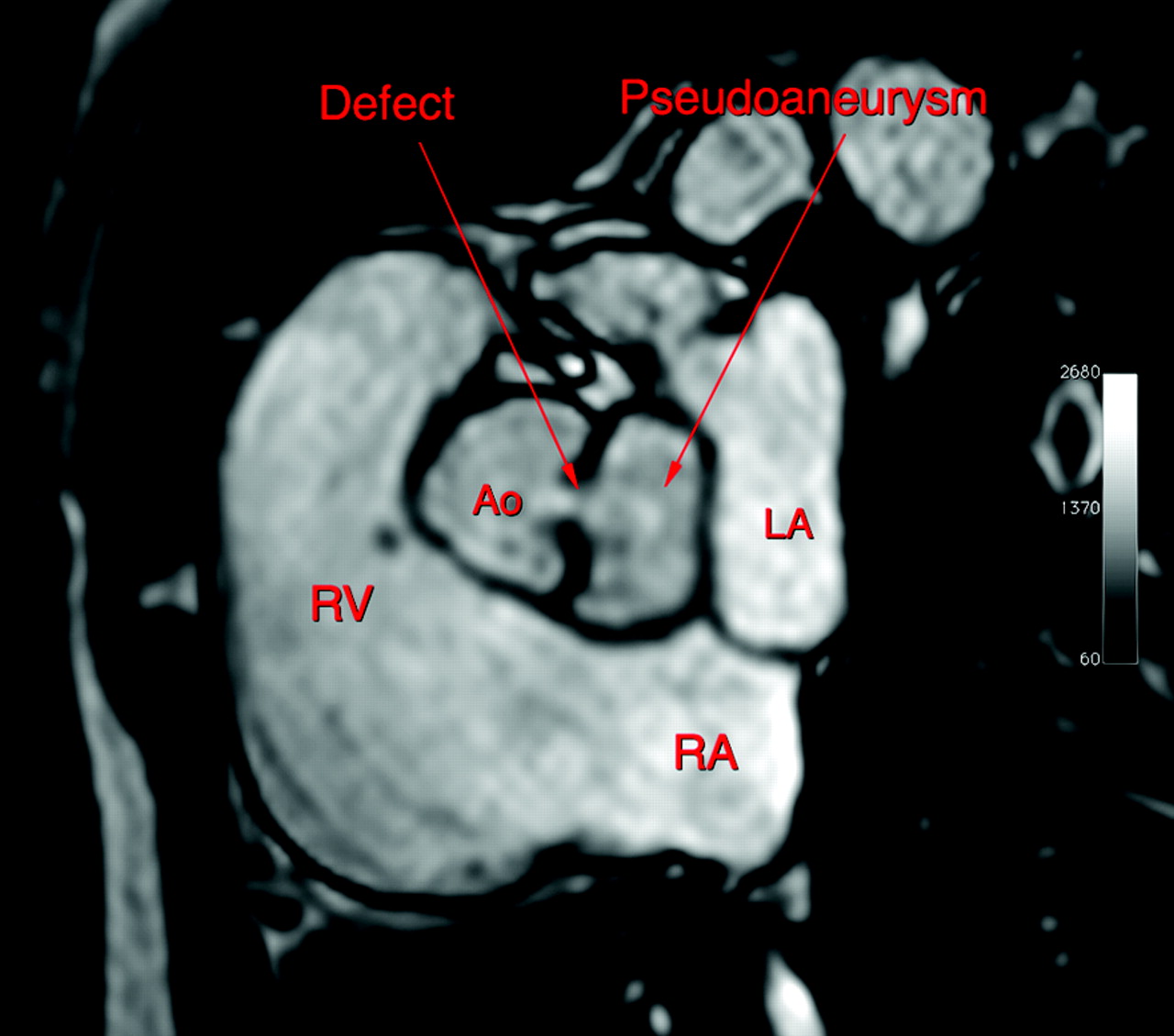 Eur J Echocardiogr, Volume 11, Issue 3, April 2010, Page E7, https://doi.org/10.1093/ejechocard/jep189
The content of this slide may be subject to copyright: please see the slide notes for details.
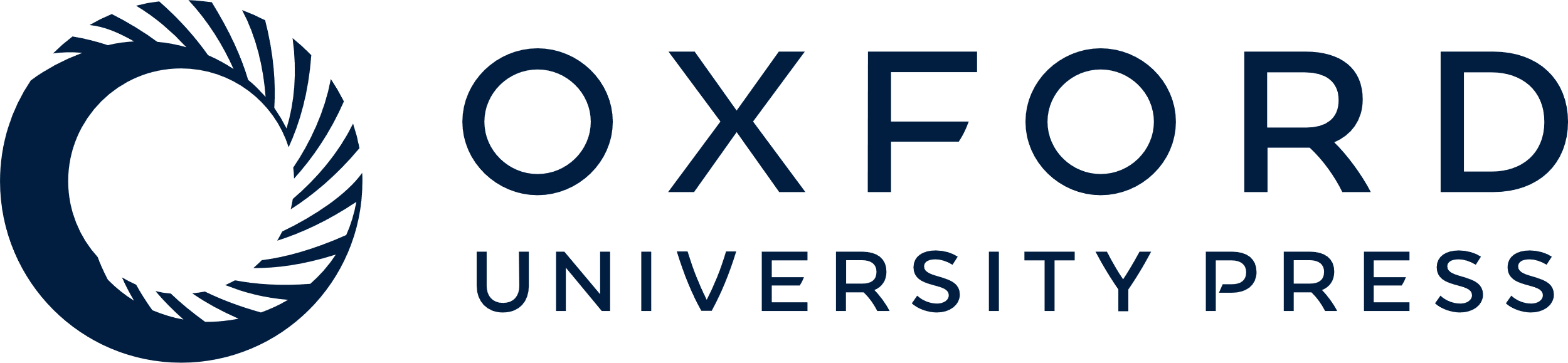 [Speaker Notes: Figure 3 Magnetic resonance imaging showing the organized pseudoaneurysm of the mitral–aortic intervalvular fibrosa with opening from the aortic outflow tract. AoV, aortic valve; LA, left atrium; RA, right atrium; RV, right ventricle.


Unless provided in the caption above, the following copyright applies to the content of this slide: Published on behalf of the European Society of Cardiology. All rights reserved. © The Author 2009. For permissions please email: journals.permissions@oxfordjournals.org.]